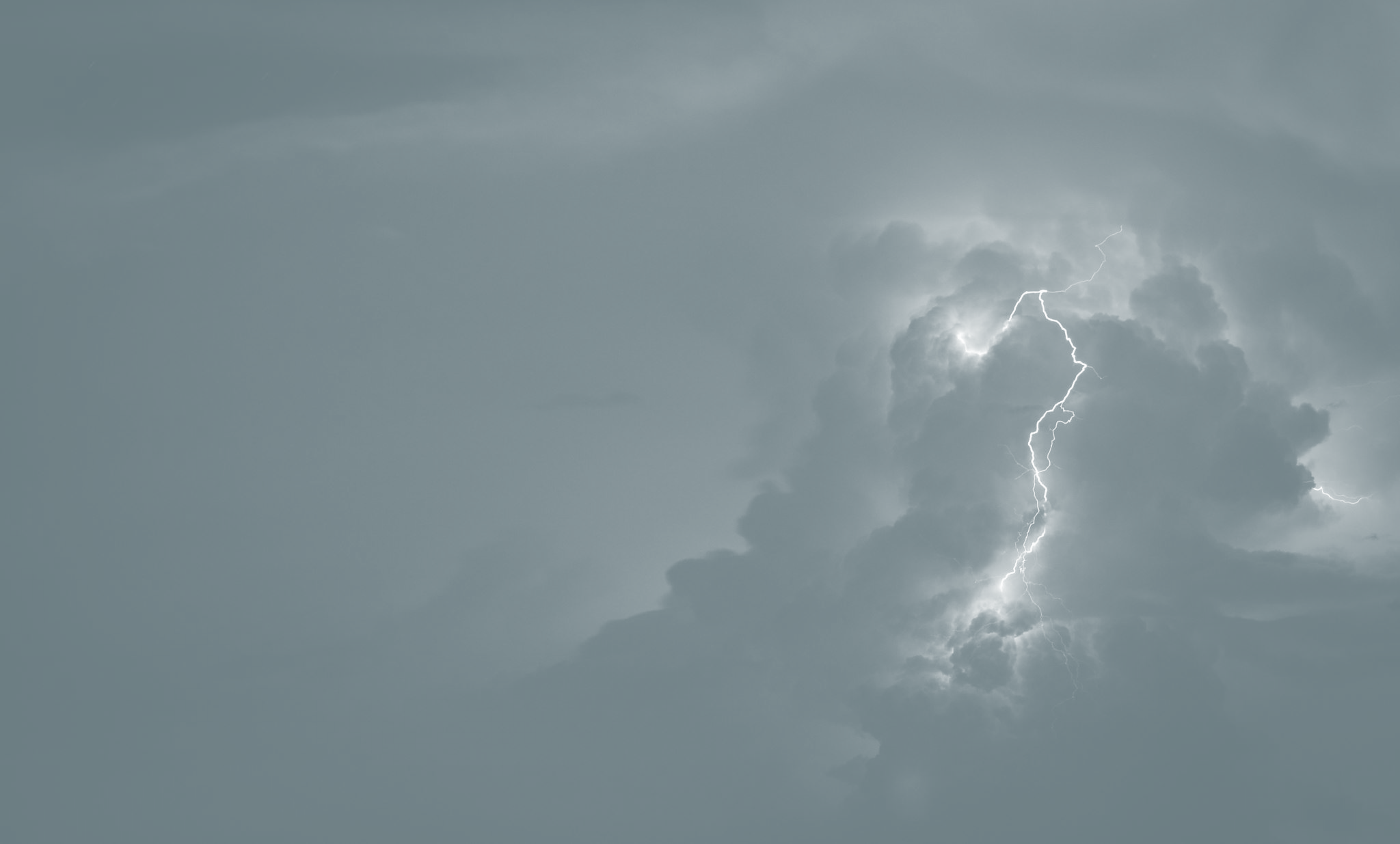 Hillcrest Bible Church
Hymns
October 24-25, 2020
Doxology
Praise God from whom all blessings flow;
Praise him, all creatures here below;
Praise him above, ye heav’nly host:
Praise Father, Son, and Holy Ghost.
                             
                                        Amen.
Ken/Bourgeois
Trinity xvi
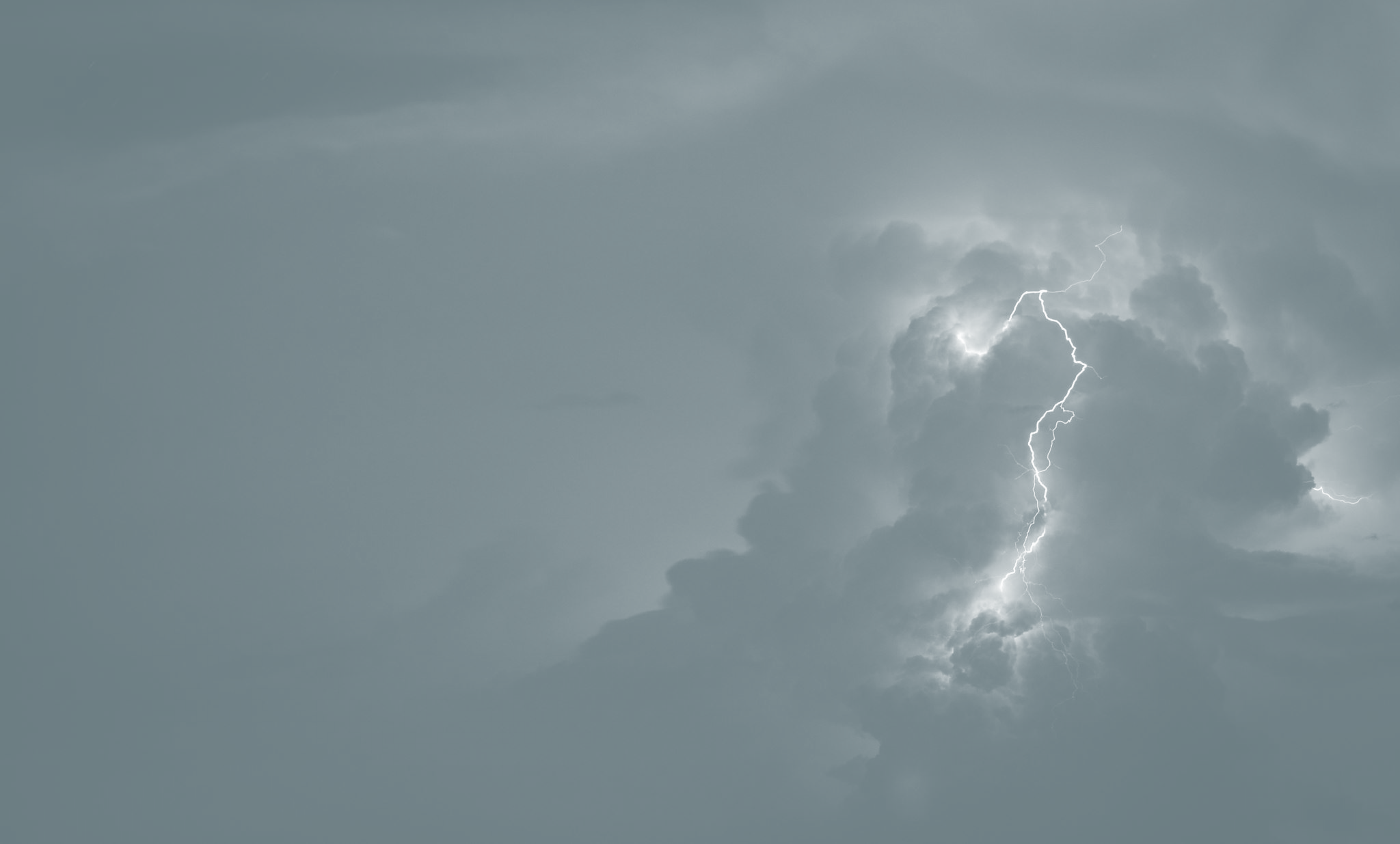 Hillcrest Bible Church
Hymns
October 24-25, 2020
Our Great God
Eternal God, unchanging, mysterious and unknown;
Your boundless love, unfailing, in grace and mercy shown.
Bright seraphim in ceaseless flight around Your glorious throne;
They raise their voices day and night in praise to You alone!
Hallelujah! Glory be to our great God!
Hallelujah! Glory be to our great God!
Ortega/Powell
Grace 42
Our Great God
Lord, we are weak and frail, and are helpless in the storm;
Surround us with Your angels, and hold us in Your arms.
Our cold and ruthless enemy, his pleasure is our harm.
Rise up, O Lord, and he will flee before our sov’reign God.
Hallelujah! Glory be to our great God!
Hallelujah! Glory be to our great God!
Ortega/Powell
Grace 42
Our Great God
Let ev’ry creature in the sea and ev’ry flying bird,
Let ev’ry mountain, ev’ry field, and valley of the earth,
Let all the moons and all the stars in all the universe
Sing praises to the living God who rules them by His Word.
Hallelujah! Glory be to our great God!
Hallelujah! Glory be to our great God!
Ortega/Powell
Grace 42
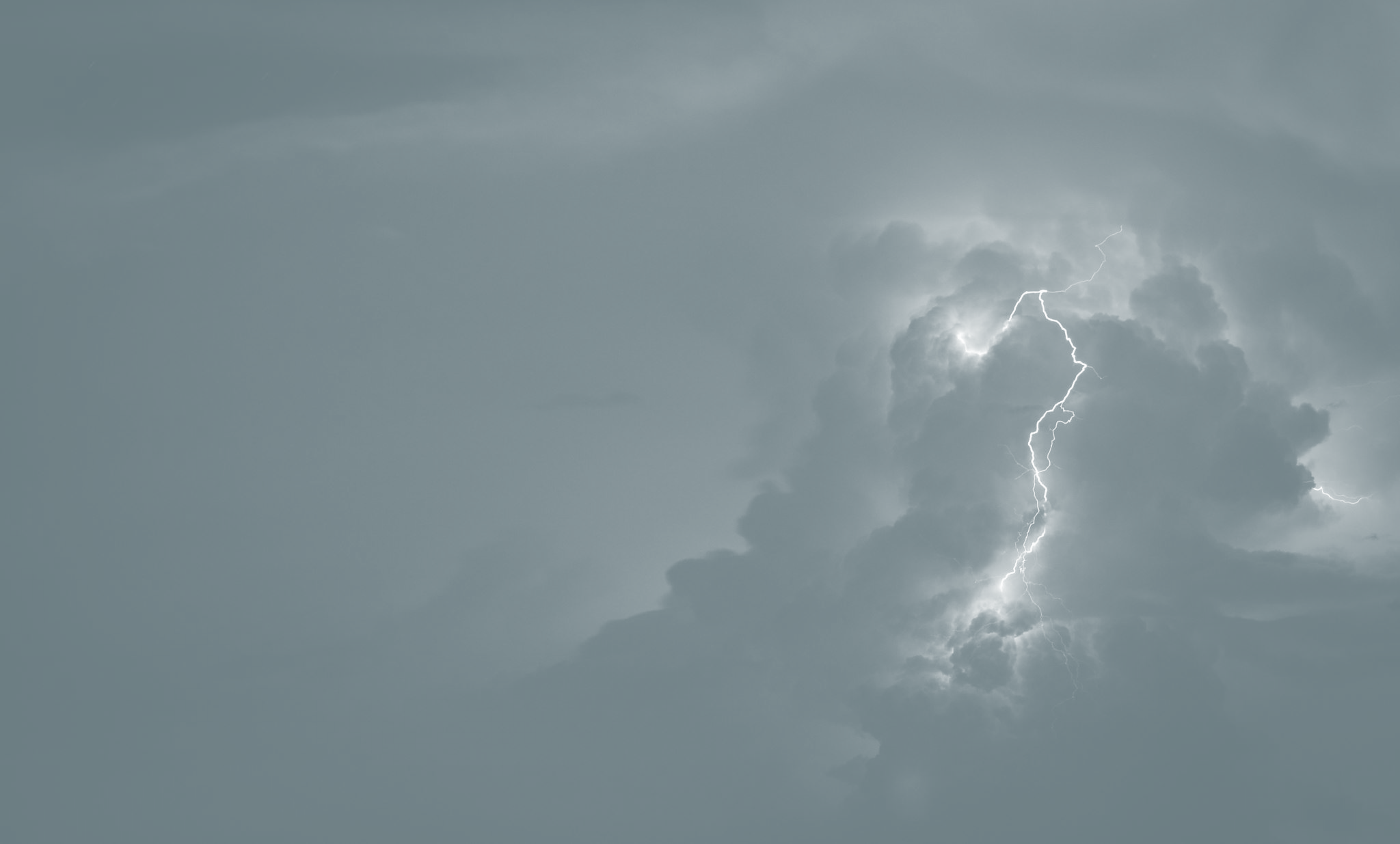 Hillcrest Bible Church
Hymns
October 24-25, 2020
O God, Thy Judgments
O God, thy judgments give the King,
His Son thy righteousness;
With right he shall thy people judge,
Thy poor with uprightness.
And then the mountains shall bring forth
To all the people peace;
The hills because of righteousness
Their blessing shall increase.
Mason/Clelland
Trinity 230
O God, Thy Judgments
The people’s poor ones he shall judge, 
The needy’s children bless;
And he will break in pieces those 
Who would the poor oppress.
The just shall flourish in his days,
And prosper in his reign;
And while the moon endures he shall
Abundant peace maintain.
Mason/Clelland
Trinity 230
O God, Thy Judgments
His large and great dominion shall
From sea to sea extend;
It from the River shall reach forth
To earth’s remotest end.
Yea, kings shall all before him bow,
All nations shall obey;
 He’ll save the needy when he cries,
The poor who hath no stay.
Mason/Clelland
Trinity 230
O God, Thy Judgments
Now blessed be the Lord our God,
The God of Israel,
For he alone doth wondrous works
In glory that excel.
And blessed be his glorious Name
To all eternity.
The whole earth let his glory fill;
Amen, so let it be.
Mason/Clelland
Trinity 230
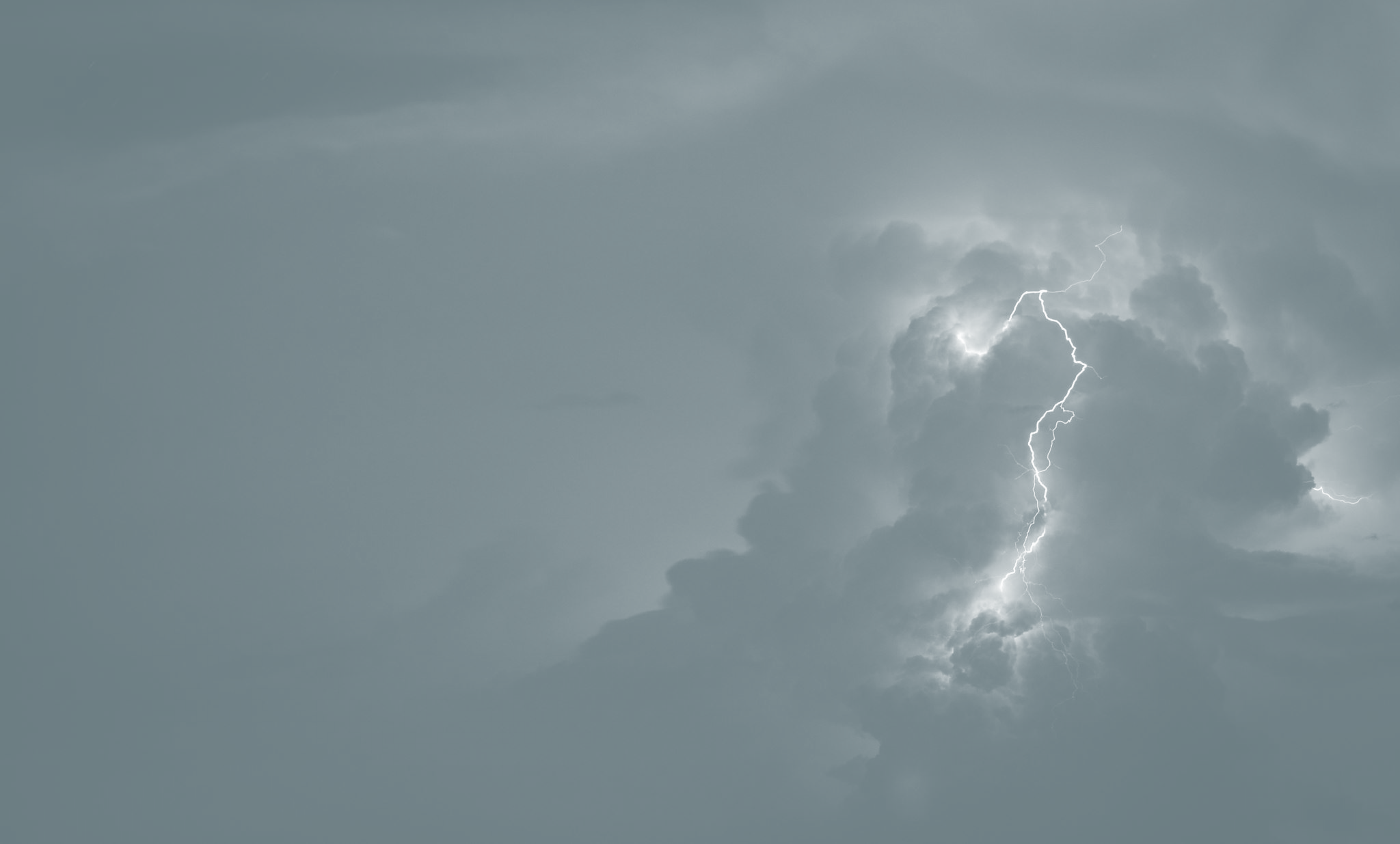 Hillcrest Bible Church
Hymns
October 24-25, 2020
O Quickly Come
O quickly come, dread Judge of all; 
For, awful though thine advent be,
All shadows from the truth will fall,
And falsehood die, in sight of thee:
O quickly come; for doubt and fear
Like clouds dissolve when thou art near.
Tuttiett/Dykes
Trinity 243
O Quickly Come
O quickly come, great King of all;
Reign all around us, and within;
Let sin no more our souls enthral,
Let pain and sorrow die with sin:
O quickly come; for thou alone
Canst make thy scattered people one.
Tuttiett/Dykes
Trinity 243
O Quickly Come
O quickly come, true Life of all;
For death is mighty all around;
On ev’ry home his shadows fall,
On ev’ry heart his mark is found:
O quickly come; for grief and pain
Can never cloud thy glorious reign.
Tuttiett/Dykes
Trinity 243
O Quickly Come
O quickly come, sure Light of all;
For gloomy night broods o’er our way;
And weakly souls begin to fall
With weary watching for the day:
O quickly come; for round thy throne
No eye is blind, no night is known.
Tuttiett/Dykes
Trinity 243
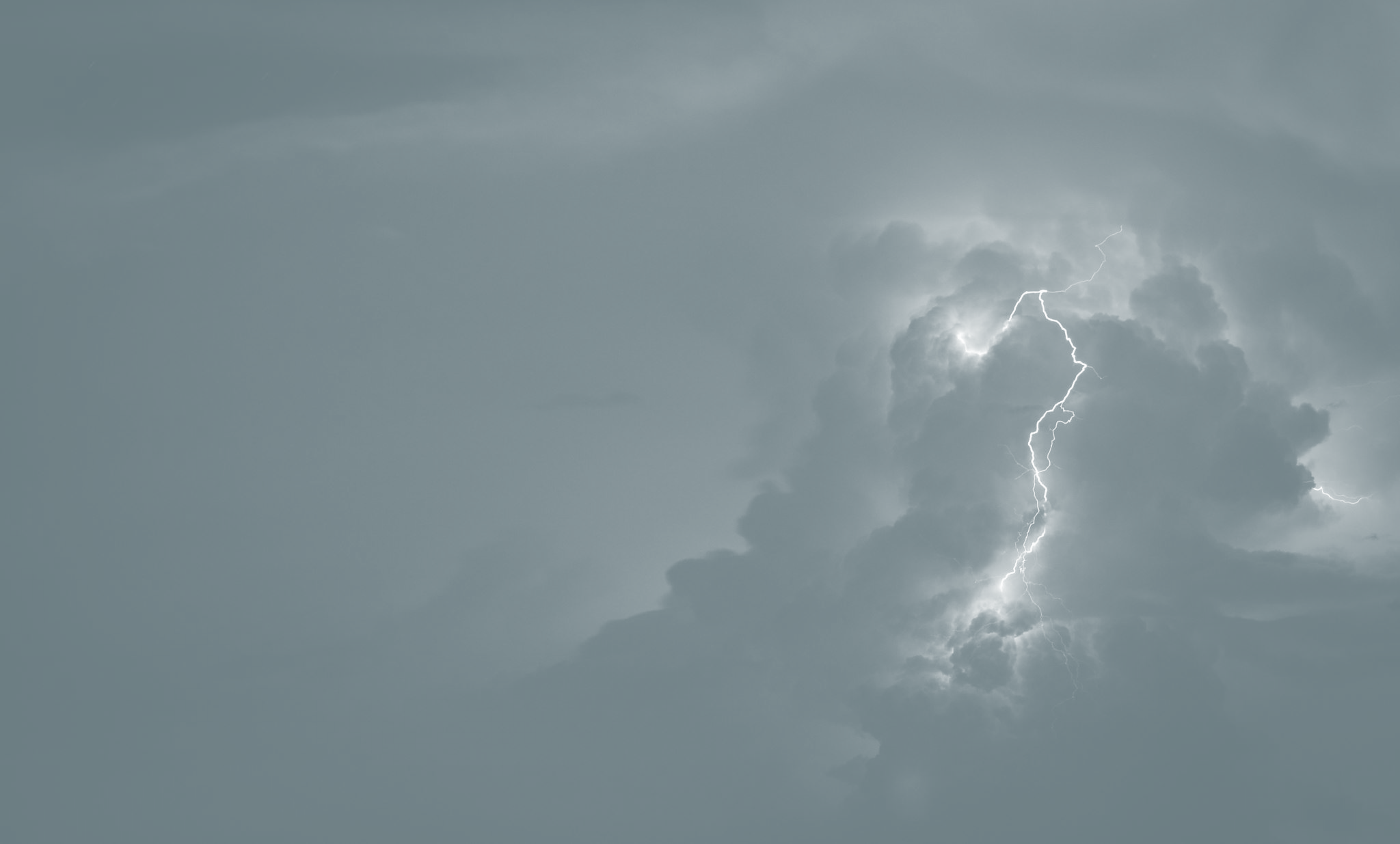 Hillcrest Bible Church
Hymns
October 24-25, 2020
Jude’s Benediction
Now unto Him Who is able 
	to keep you from falling, 
And to make you stand in His presence
	blameless and with great joy, 
To the only God, our Savior, 
	through Jesus Christ, our Lord, 
Be the glory and the majesty, dominion 
	and authority, both now and forever,  Amen.
Grace 437
Jude 24, 25